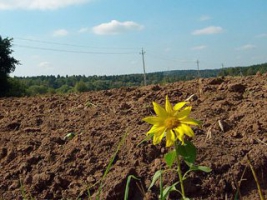 Основи ґрунтознавства та геології
МОРФОЛОГІЧНІ ОЗНАКИ ҐРУНТІВ
Тема 8
План
1. Фазовий склад ґрунту.
2. Основні морфологічні ознаки генетичних горизонтів.
3. Ґрунтовий профіль.
Ґрунт – це складна полі функціональна, полі компонентна відкрита багатофазна структурна система в поверхневому шарі кори вивітрювання гірських порід, яка є комплексною функцією гірської породи, організмів, клімату, рельєфу та часу. Ця система має властивість, яка притаманна лише їй – родючість.
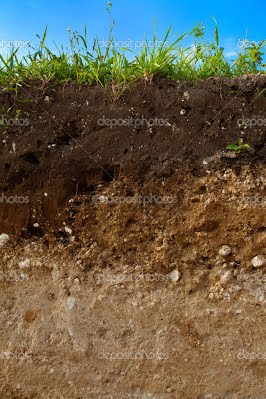 Ґрунт - багатофазне полідисперсне природне тіло
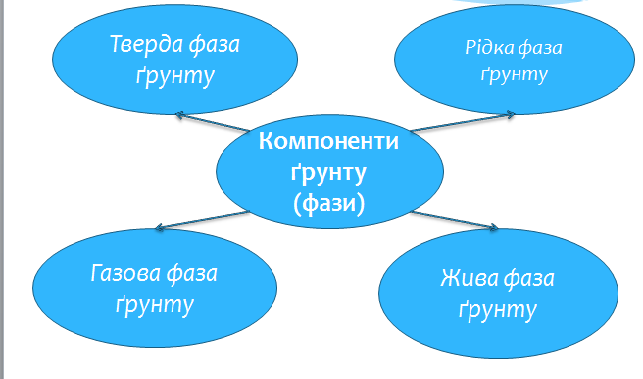 Ґрунт являє собою ієрархічно побудовану природну систему, яка складається з морфологічних елементів різного рівня.
Морфологічними елементами ґрунту є: 
генетичні горизонти, 
 структурні агрегати, 
 новоутворення, 
 включення і пори.
До морфологічних ознак ґрунту відносяться:
будова ґрунтового профілю, 
потужність ґрунту і окремих горизонтів, 
забарвлення, 
гранулометричний склад, 
структура ґрунту, 
текстура (складення), 
новоутворення  включення.
Потужність горизонтів – це вертикальна потужність горизонтів від поверхні до материнської породи. в см.
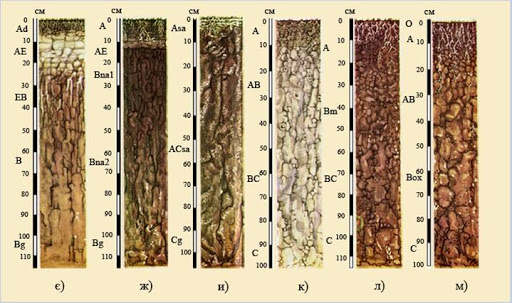 Забарвлення ґрунту  дає змогу визначити: хімічно-морфологічний склад ґрунту, розкрити основні процеси, які проходять в ґрунті.
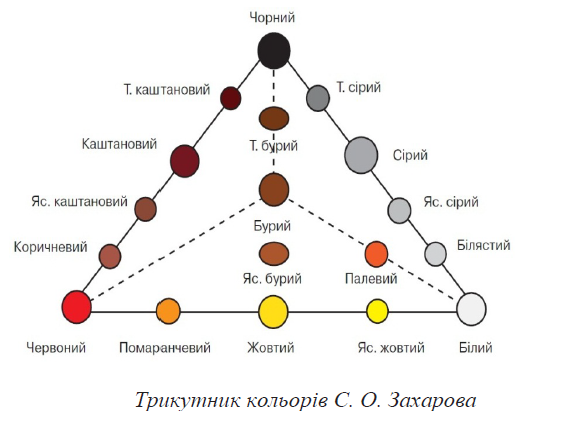 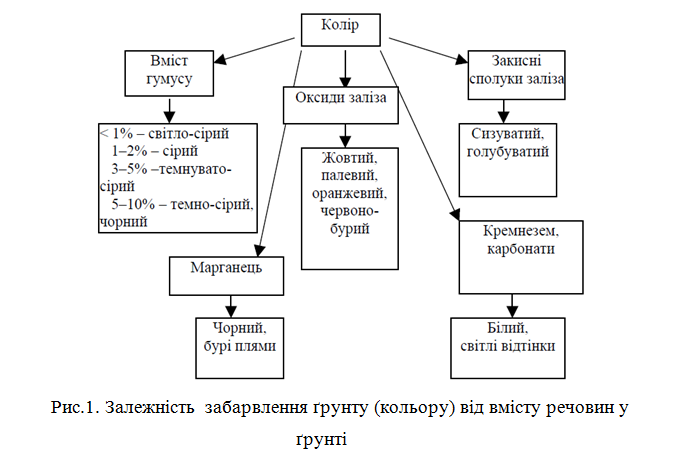 Будова ґрунту (текстура) – це зовнішнє відображення пористості та щільності ґрунту.
Гранулометричний склад. Первинні ґрунтові часточки, представленні мінеральними зернами, органічними та органо-мінеральними 
гранулами, що вільно
 суспендують у воді 
після руйнування 
клейких матеріалів, називаються механічними (гранулометричними)
 елементами.
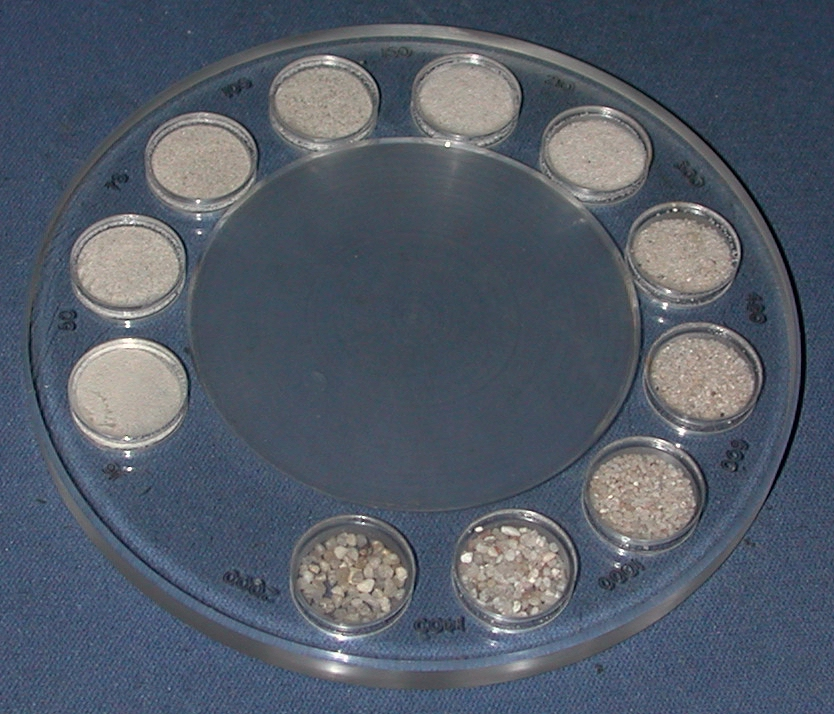 Вологість  не є постійною. Вологість окремих горизонтів. Буває: сухий грунт – сухий рука тепла; свіжий – сухий, холодить руку; вологий на руці лишається пляма  і стискається в грудку; сирий – зволожує руку і прилипає до неї; мокрий – тече вода через пальці при здушуванні.
Структура називається властивість ґрунту природно розпадатися на окремі, різні за формою, розміром і міцністю.
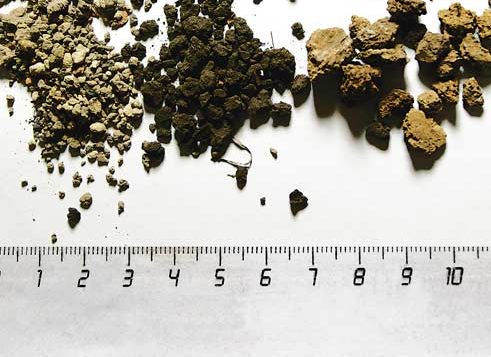 Новоутворення – скупчення речовин різної форми  і хімічного складу
Включення – називають різноманітні тіла органічного або мінерального походження, поява яких не пов’язана з ґрунтотворним процесом.
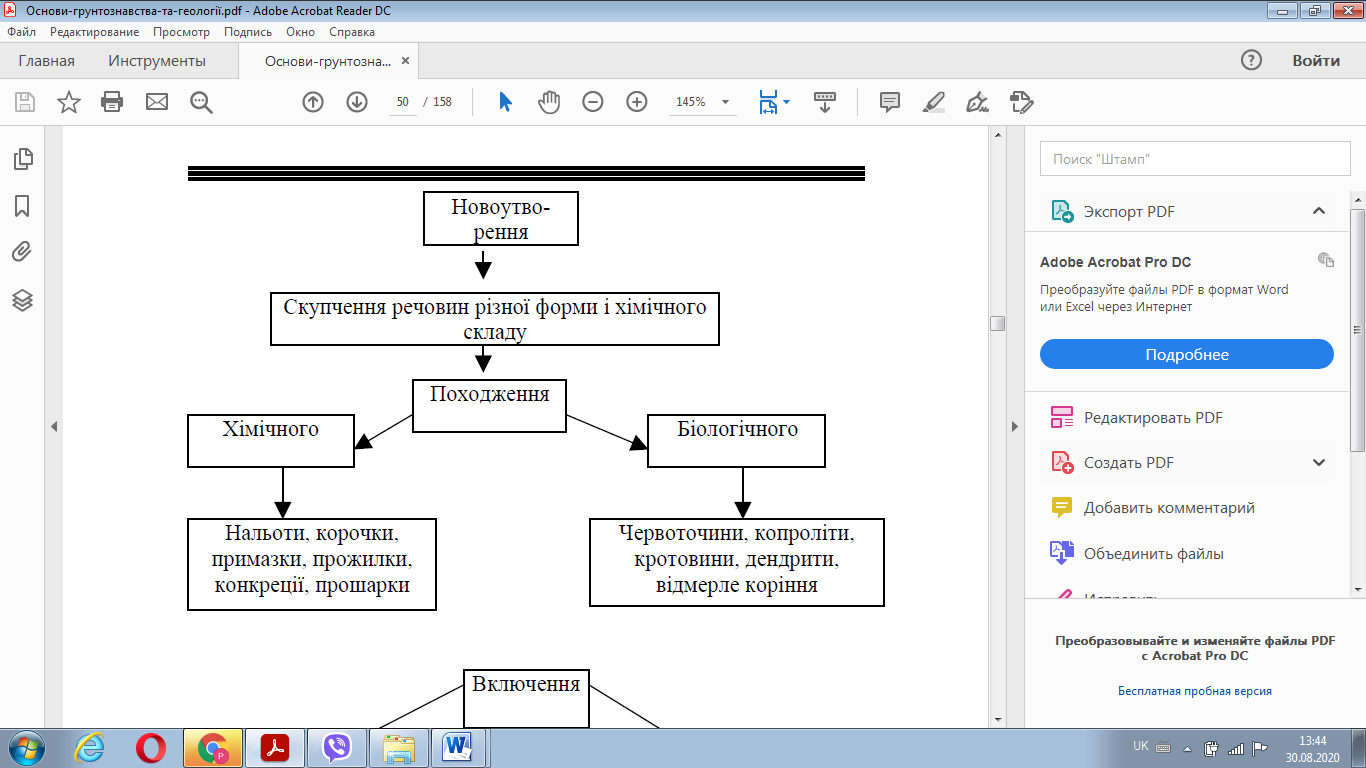 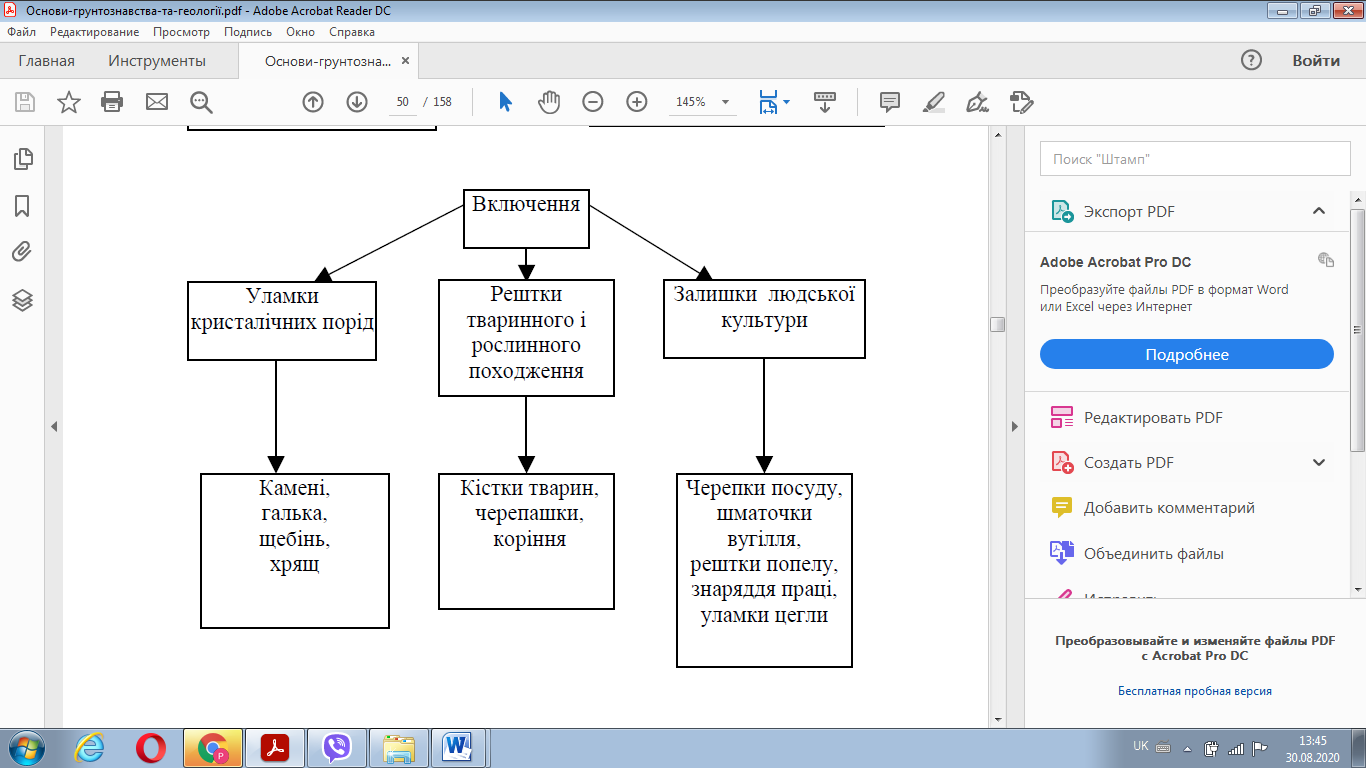 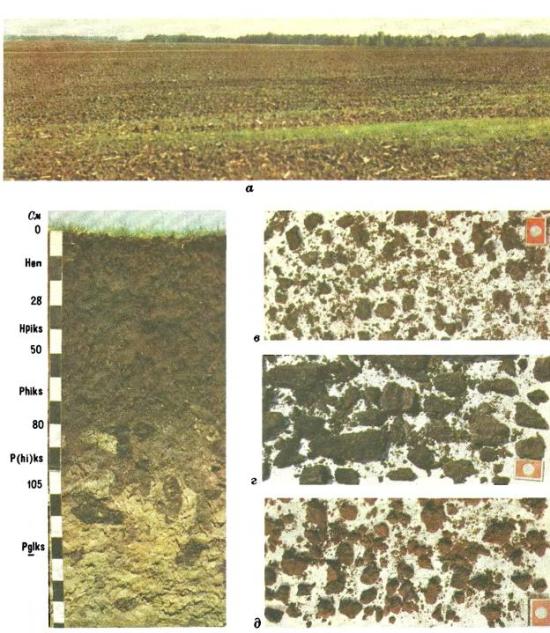 Профіль ґрунту  – це будова грунту, глибина його горизонтів, механічний склад, структура, колір грунту, новоутворення і включення. 
Будова  профілю ґрунту –  це поєднання між собою генетичних горизонтів ґрунту в вертикальному напрямку. 
Генетичні горизонти (шари ґрунту) – процеси перетворення і переміщення речовин та енергії в ґрунті, розчленування його на шари.
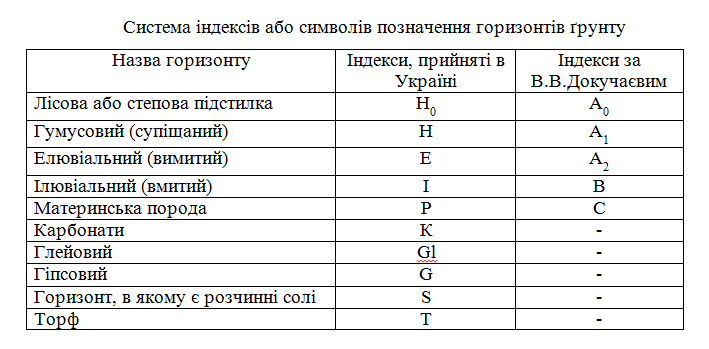 Часто один горизонт позначають двома або трьома індексами, наприклад, Нр, Нс, Рк або Рі та ін. При цьому основний показник ставлять першим, а другий пишуть з малої літери.
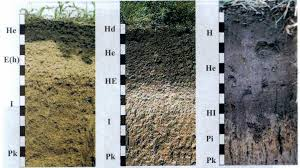 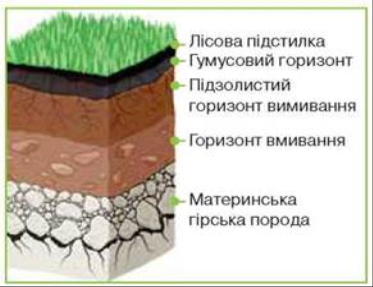 Кожний горизонт має певну товщину, що вимірюється в сантиметрах, а товщина всіх горизонтів до ґрунтотворної породи становить глибину (товщину) профілю даного ґрунту.
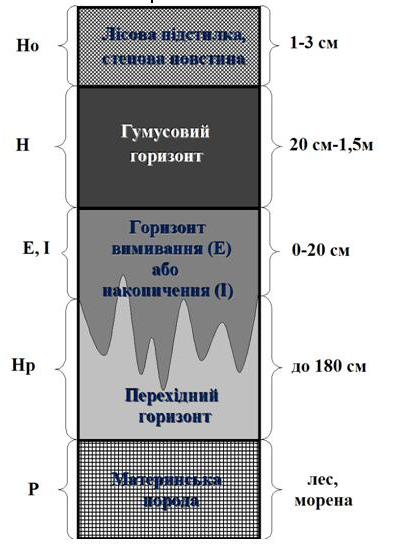 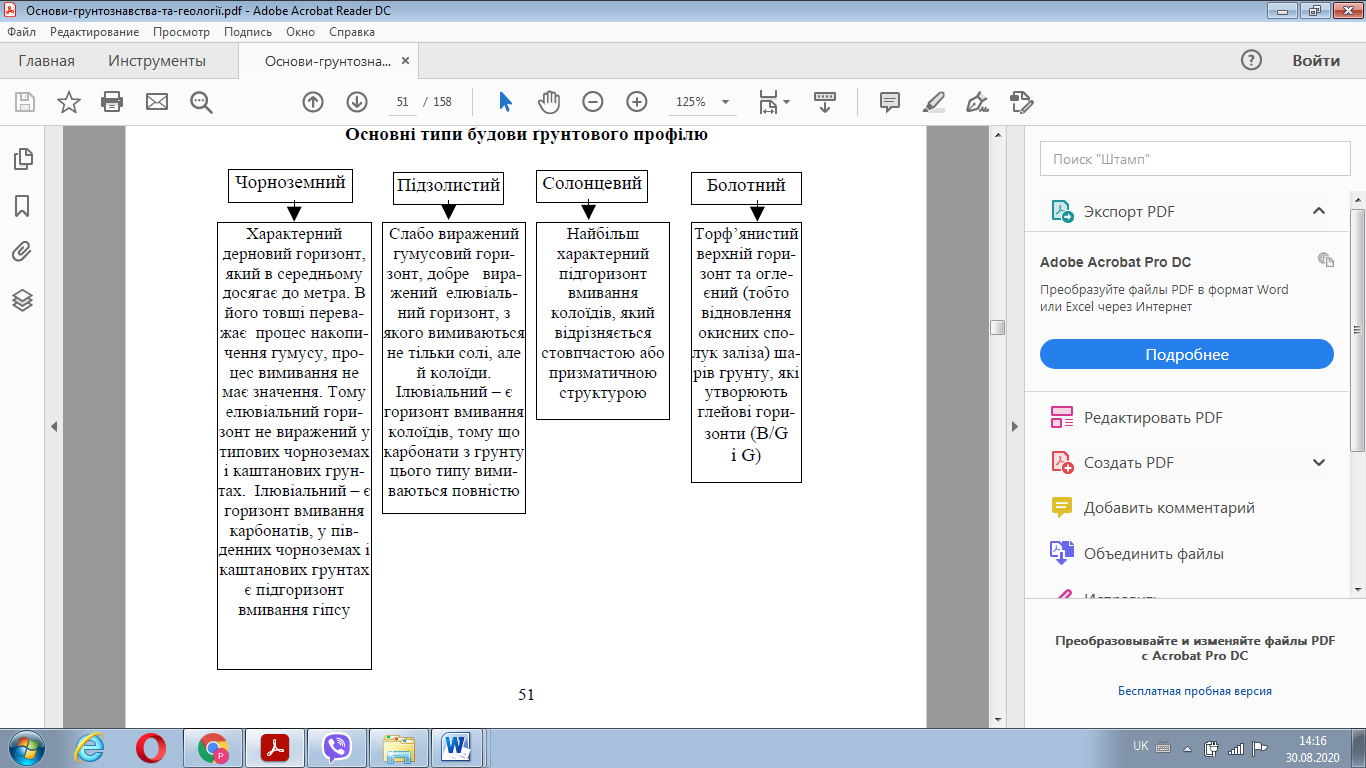 Самостійне вивчення
Характерні ознаки ґрунтоутворювальних порід, райони поширення.